CHATGPT
FREE TEMPLATE
Insert the Subtitle of Your Presentation
www.greatppt.com
[Speaker Notes: slidesppt.net]
SECTION BREAK
Insert the Subtitle of Your Presentation
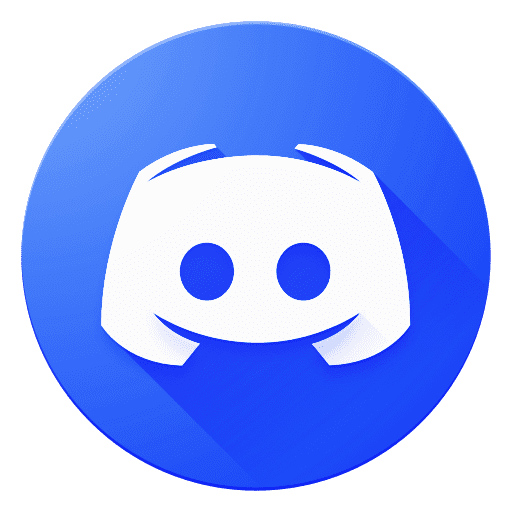 AGENDA STYLE
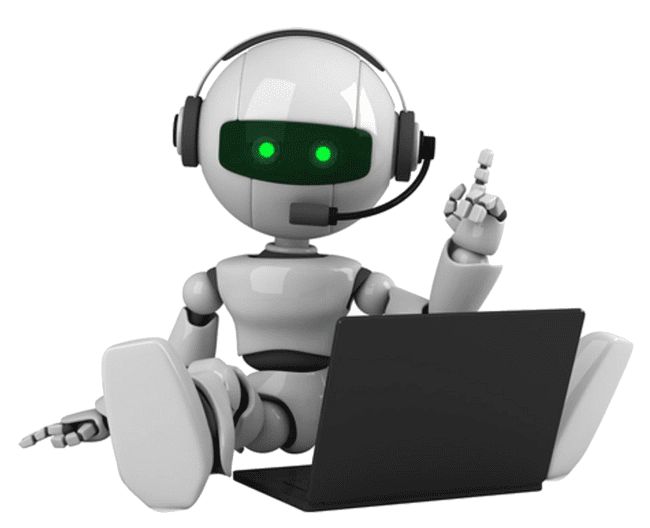 01
02
03
04
SubTitle
SubTitle
SubTitle
SubTitle
INSERT YOUR SUBTITLE
Modern PowerPoint  Presentation
Modern PowerPoint  Presentation
Modern PowerPoint  Presentation
Modern PowerPoint  Presentation
Modern PowerPoint  Presentation
Modern PowerPoint  Presentation
Modern PowerPoint  Presentation
Modern PowerPoint  Presentation
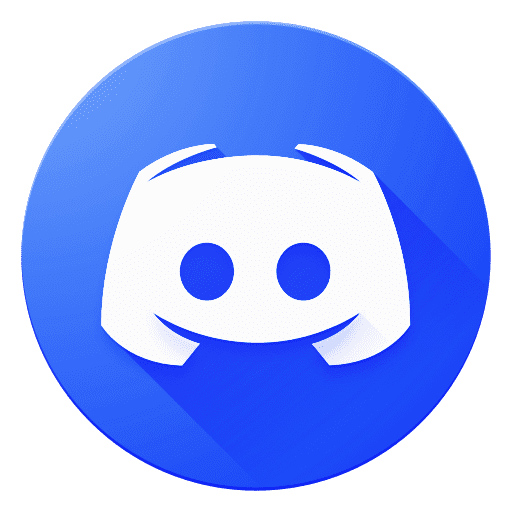 TIMELINES STYLE
VALUE
VALUE
VALUE
VALUE
VALUE
VALUE
VALUE
INSERT YOUR SUBTITLE
Get a modern PowerPoint  Presentation that is beautifully designed.
Get a modern PowerPoint  Presentation that is beautifully designed.
Get a modern PowerPoint  Presentation that is beautifully designed.
Get a modern PowerPoint  Presentation that is beautifully designed.
Get a modern PowerPoint  Presentation that is beautifully designed.
Get a modern PowerPoint  Presentation that is beautifully designed.
Get a modern PowerPoint  Presentation that is beautifully designed.
2016
2018
2020
2021
2015
2017
2019
[Speaker Notes: slidesppt.net]
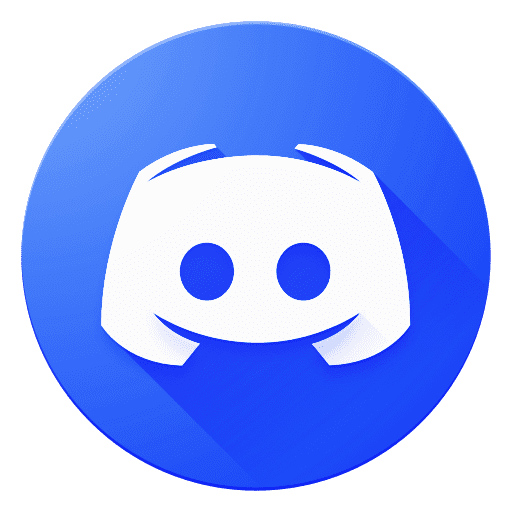 INFOGRAPHIC STYLE
INSERT YOUR SUBTITLE
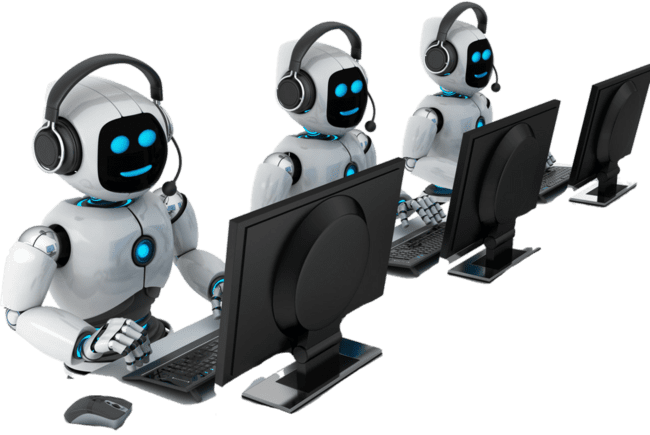 Content  Here
Get a modern PowerPoint  Presentation that is beautifully designed.
Content  Here
Get a modern PowerPoint  Presentation that is beautifully designed.
Content  Here
Get a modern PowerPoint  Presentation that is beautifully designed.
ChatGPT Layout Clean Text Slide for your Presentation. ChatGPT Layout Clean Text Slide for your Presentation.
Content  Here
Get a modern PowerPoint  Presentation that is beautifully designed.
Content  Here
You can simply impress your audience and add a unique zing and appeal to your Presentations.
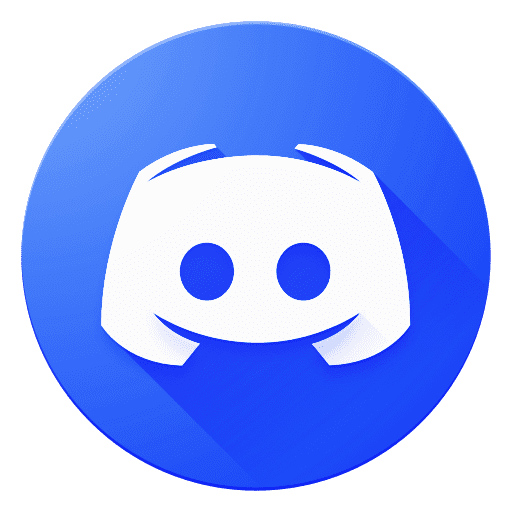 INFOGRAPHIC STYLE
INSERT YOUR SUBTITLE
Simple Portfolio Presentation
Simple Portfolio Presentation
Presentation
Presentation
Portfolio
Portfolio
Simple Portfolio
Simple Portfolio
Portfolio Presentation
Portfolio Presentation
Presentation
Presentation
Portfolio Presentation
Portfolio Presentation
Simple Portfolio
Simple Portfolio
AWESOME
We Create
Quality Professional
PRESENTATION
Modern  PowerPoint  Presentation
NO.1 Presentation
[Speaker Notes: slidesppt.net]
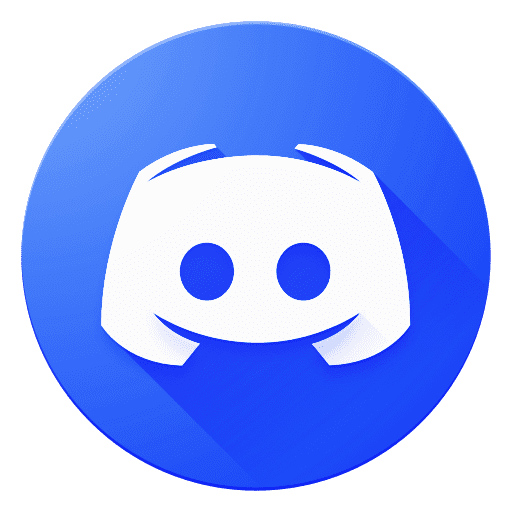 INFOGRAPHIC STYLE
INSERT YOUR SUBTITLE
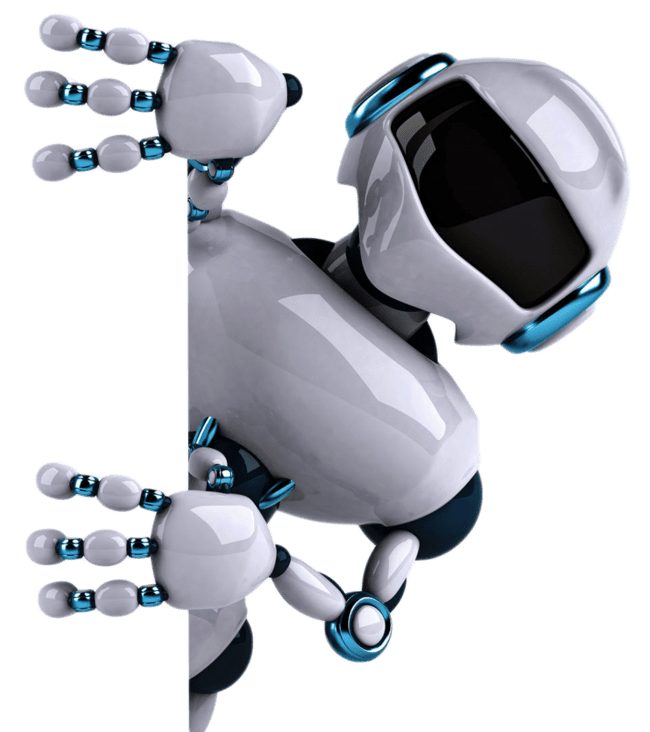 You can simply impress your audience and add a unique zing and appeal to your Presentations. Easy to change colors, photos.
You can simply impress your audience and add a unique zing and appeal to your Presentations. Easy to change colors, photos.
ChatGPT Layout Clean Text Slide for your Presentation. ChatGPT Layout Clean Text Slide for your Presentation.
CHATGPT
You can simply impress your audience and add a unique zing and appeal to your Presentations. Easy to change colors, photos.
You can simply impress your audience and add a unique zing and appeal to your Presentations. Easy to change colors, photos.
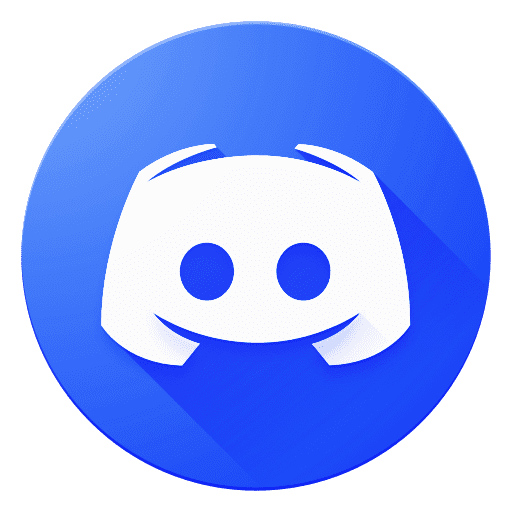 INFOGRAPHIC STYLE
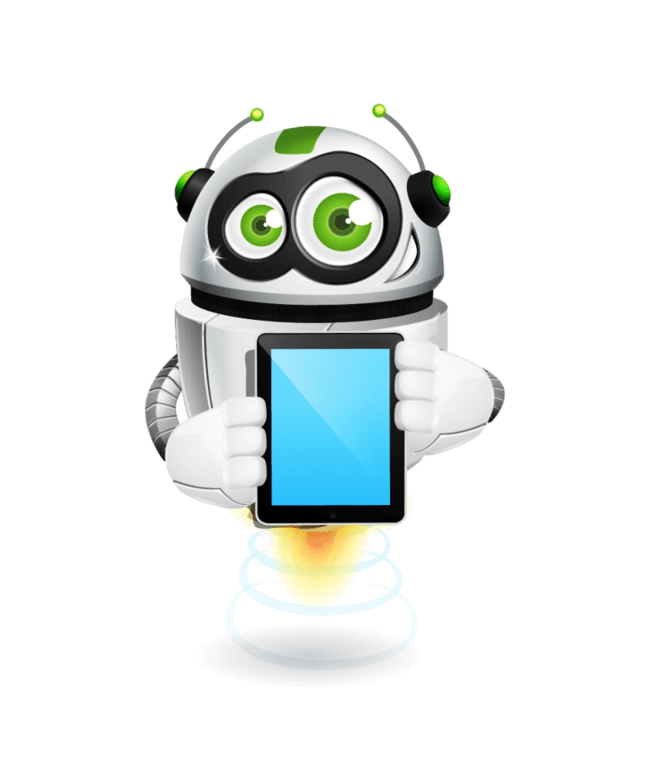 INSERT YOUR SUBTITLE
85%
We Create
Quality 
Professional 
PPT Presentation
You can simply impress your audience and add a unique zing and appeal to your Presentations.
70%
You can simply impress your audience and add a unique zing and appeal to your Presentations.
Example Text : Get a modern PowerPoint  Presentation that is beautifully designed. I hope and I believe that this Template will your Time, Money and Reputation. You can simply impress your audience and add a unique zing and appeal to your Presentations. Easy to change colors, photos and Text. 

You can simply impress your audience and add a unique zing and appeal to your Presentations. Easy to change colors, photos and Text.
65%
You can simply impress your audience and add a unique zing and appeal to your Presentations.
CHATBOT
55%
You can simply impress your audience and add a unique zing and appeal to your Presentations.
42%
You can simply impress your audience and add a unique zing and appeal to your Presentations.
[Speaker Notes: slidesppt.net]
INFOGRAPHIC STYLE
INSERT YOUR SUBTITLE
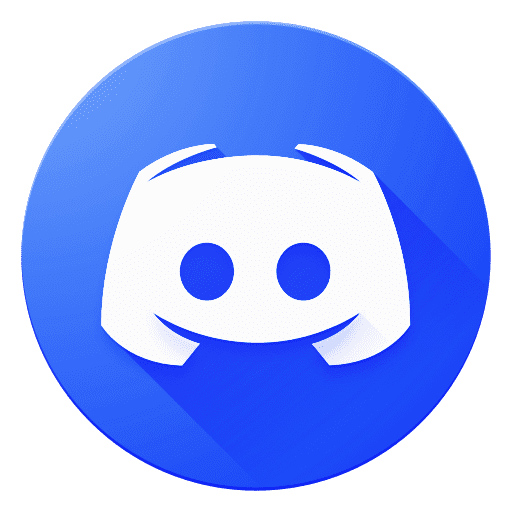 LOREM IPSUM
DOLOR SIT AMET,
Content Here
50%
Your Text Here
Your Text Here
Content Here
You can simply impress your audience and add a unique zing and appeal to your Presentations. Easy to change colors, photos and Text.
You can simply impress your audience and add a unique zing and appeal to your Presentations. Easy to change colors, photos and Text.
75%
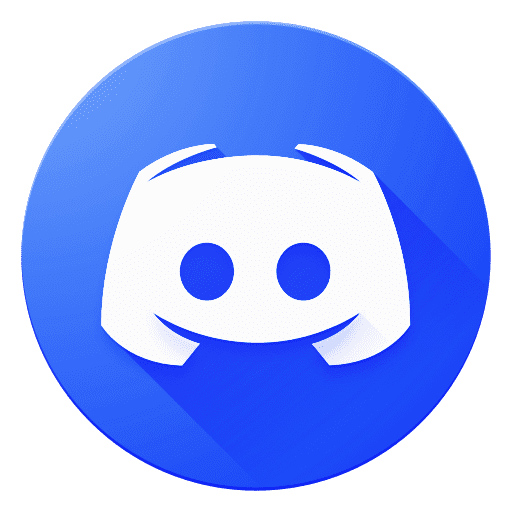 INFOGRAPHIC STYLE
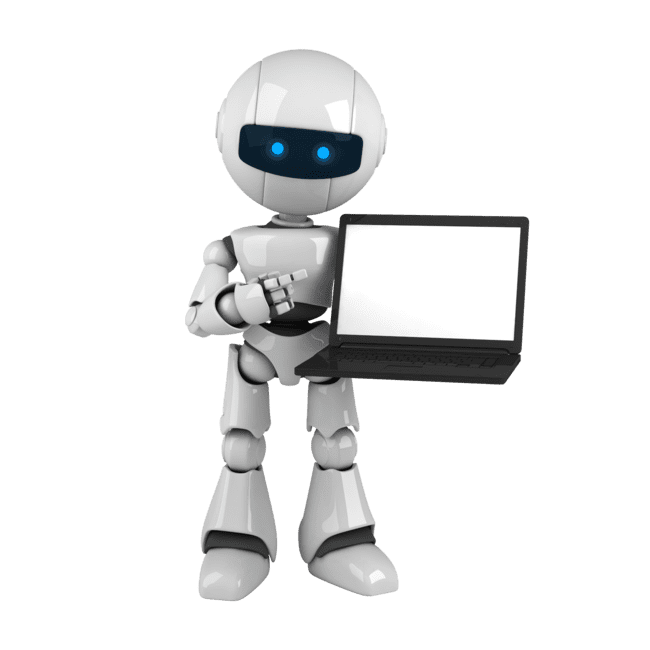 INSERT YOUR SUBTITLE
Your Text  Here
Your Text  Here
Your Text  Here
Your Text  Here
You can simply impress your audience and add a unique zing and appeal to your Presentations.
You can simply impress your audience and add a unique zing and appeal to your Presentations.
You can simply impress your audience and add a unique zing and appeal to your Presentations.
You can simply impress your audience and add a unique zing and appeal to your Presentations.
CHATBOT
[Speaker Notes: slidesppt.net]
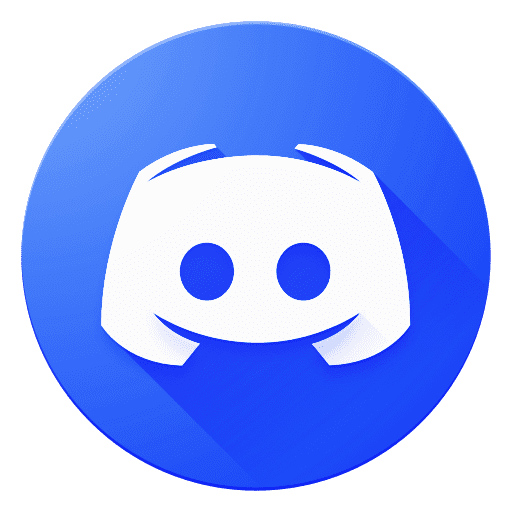 CHART STYLE
INSERT YOUR SUBTITLE
Text  Here
Text  Here
Text  Here
Text  Here
Your Content Here
Get a modern PowerPoint  Presentation that is beautifully designed. I hope and I believe that this Template will your Time, Money and Reputation. Easy to change colors, photos and Text. You can simply impress your audience and add a unique zing and appeal to your Presentations. Get a modern PowerPoint  Presentation that is beautifully designed.
Text  Here
Text  Here
Text  Here
Text  Here
You can simply impress your audience and add a unique zing and appeal to your Presentations.
You can simply impress your audience and add a unique zing and appeal to your Presentations.
You can simply impress your audience and add a unique zing and appeal to your Presentations.
You can simply impress your audience and add a unique zing and appeal to your Presentations.
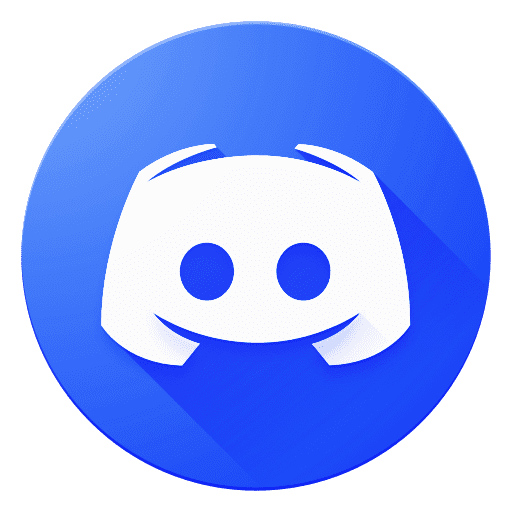 CHARTGPT STYLE
INSERT YOUR SUBTITLE
Example Text : Get a modern PowerPoint  Presentation that is beautifully designed. I hope and I believe that this Template will your Time, Money and Reputation. Easy to change colors, photos and Text.
CONTENTS HERE
CONTENTS HERE
CONTENTS HERE
You can simply impress your audience and add a unique zing and appeal to your Reports and Presentations with our Templates. Get a modern PowerPoint  Presentation that is beautifully designed. I hope and I believe that this Template will your Time, Money and Reputation.
You can simply impress your audience and add a unique zing and appeal to your Reports and Presentations with our Templates. Get a modern PowerPoint  Presentation that is beautifully designed. I hope and I believe that this Template will your Time, Money and Reputation.
You can simply impress your audience and add a unique zing and appeal to your Reports and Presentations with our Templates. Get a modern PowerPoint  Presentation that is beautifully designed. I hope and I believe that this Template will your Time, Money and Reputation.
[Speaker Notes: slidesppt.net]
CHARTGPT 
STYLE
INSERT SUBTITLE
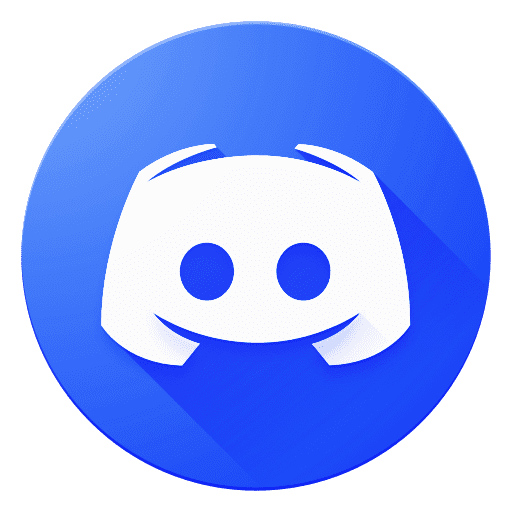 You can simply impress your audience and add a unique zing and appeal to your Presentations. Easy to change colors, photos and Text. Get a modern PowerPoint  Presentation that is beautifully designed. I hope and I believe that this Template will your Time, Money and Reputation.
Your Text Here
Your Text Here
Your Text Here
You can simply impress your audience and add a unique zing and appeal to your Presentations.
You can simply impress your audience and add a unique zing and appeal to your Presentations.
You can simply impress your audience and add a unique zing and appeal to your Presentations.
01
02
ChatGPT Presentation
Your Text Here
Your Text Here
Your Text Here
You can simply impress your audience and add a unique zing and appeal to your Presentations.
You can simply impress your audience and add a unique zing and appeal to your Presentations.
You can simply impress your audience and add a unique zing and appeal to your Presentations.
03
[Speaker Notes: slidesppt.net]
$350
Get a modern PowerPoint  Presentation that is beautifully designed. Easy to change colors, photos and Text.
Easy to change colors, photos and Text. You can simply impress your audience and add a unique zing and appeal to your Presentations. You can simply impress your audience and add a unique zing and appeal to your Presentations.
$250
Your Text  Here
Your Text  Here
Get a modern PowerPoint  Presentation that is beautifully designed.
Get a modern PowerPoint  Presentation that is beautifully designed.
EASY TO CHANGE COLORS
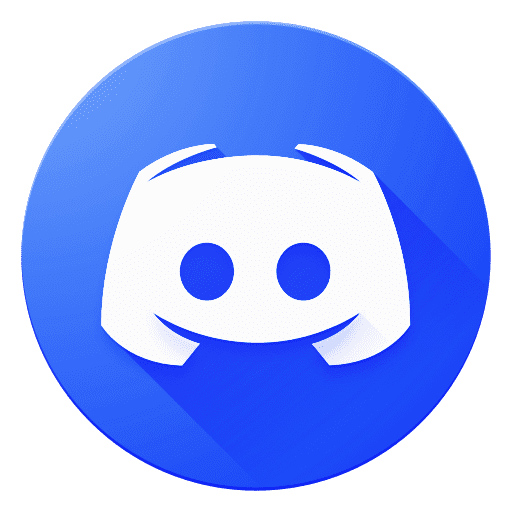 AWESOME
PRESENTATION
Contents_Here
Example Text : Get a modern PowerPoint  Presentation that is beautifully designed. I hope and I believe that this Template will your Time, Money and Reputation. You can simply impress your audience and add a unique zing and appeal to your Presentations.
AWESOME SLIDE
CHARTGPT STYLE
INSERT SUBTITLE
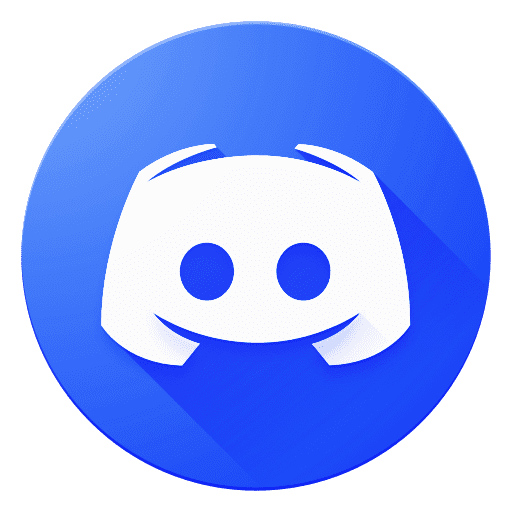 Get a PowerPoint Presentation
Get a PowerPoint Presentation 
Get a PowerPoint Presentation 
Get a PowerPoint Presentation
Get a PowerPoint Presentation
Get a PowerPoint Presentation 
Get a PowerPoint Presentation 
Get a PowerPoint Presentation
Get a PowerPoint Presentation
Get a PowerPoint Presentation 
Get a PowerPoint Presentation 
Get a PowerPoint Presentation
[Speaker Notes: slidesppt.net]
CHARTGPT STYLE
INSERT SUBTITLE
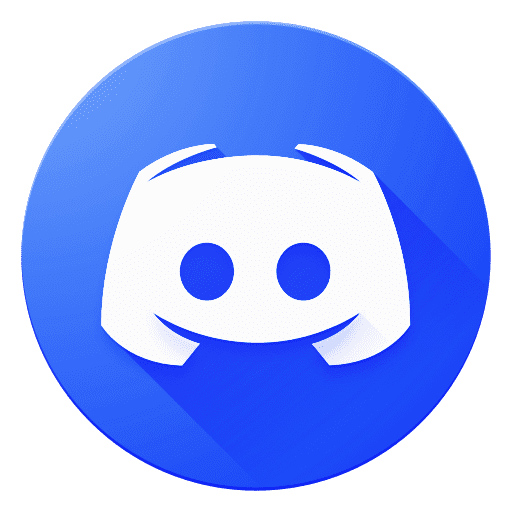 01
Your Text  Here
You can simply impress your audience and add a unique zing and appeal to your Presentations.
02
Text  Here
Your Text Here
Your Text Here
Your Text Here
Your Text Here
Easy to change colors.
I hope and I believe that this Template will your Time, Money and Reputation .
I hope and I believe that this Template will your Time, Money and Reputation .
I hope and I believe that this Template will your Time, Money and Reputation .
I hope and I believe that this Template will your Time, Money and Reputation .
03
04
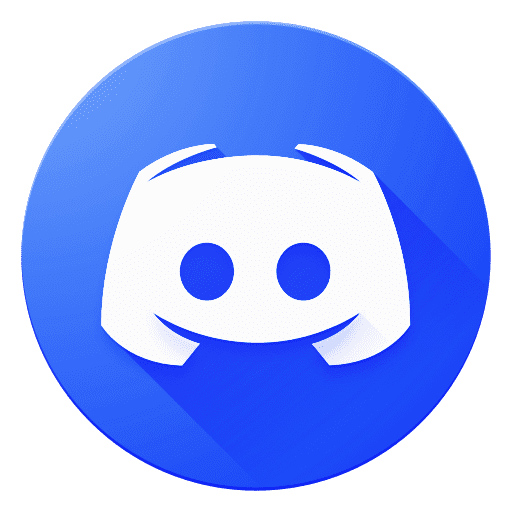 INFOGRAPHIC STYLE
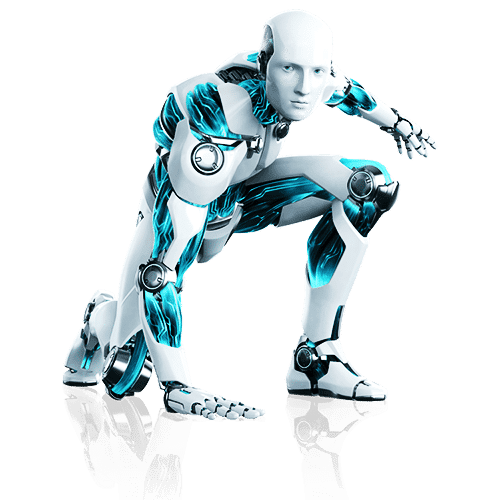 INSERT YOUR SUBTITLE
Contents  Here
15%
This PowerPoint Template has clean and neutral design that can be adapted to any content and meets various market segments. Get a modern PowerPoint  Presentation that is beautifully designed.
20%
60%
20%
60%
15%
This PowerPoint Template has clean and neutral design that can be adapted to any content and meets various market segments.
Text Here
Text Here
Text Here
This PowerPoint Template has clean and neutral design that can be adapted to any content and meets various market segments.
This PowerPoint Template has clean and neutral design that can be adapted to any content and meets various market segments.
[Speaker Notes: slidesppt.net]
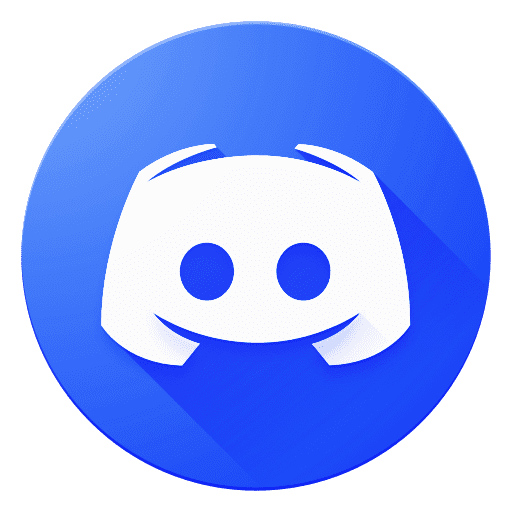 INFOGRAPHIC STYLE
INSERT YOUR SUBTITLE
CHATGPT Layout Clean Text Slide for your Presentation. CHATGPT Layout Clean Text Slide for your Presentation.
You can simply impress your audience and add a unique zing and appeal to your Presentations. Get a modern PowerPoint  Presentation that is beautifully designed. I hope and I believe that this Template will your Time, Money and Reputation.
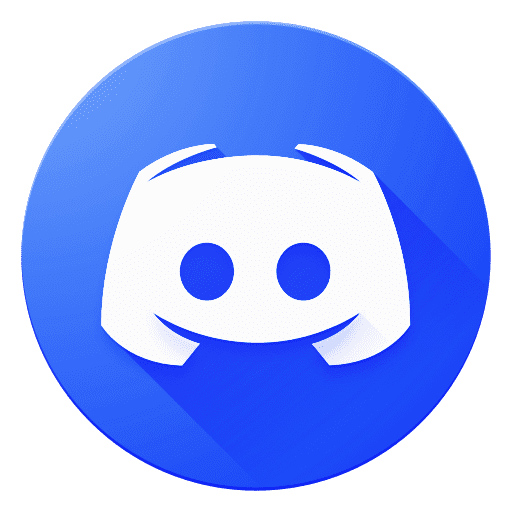 INFOGRAPHIC STYLE
INSERT YOUR SUBTITLE
Content  Here
Text  Here
Text  Here
Text  Here
Text  Here
You can simply impress your audience and add a unique zing and appeal to your Presentations. Easy to change colors, photos and Text. You can simply impress your audience and add a unique zing and appeal to your Presentations.
You can simply impress your audience and add a unique zing and appeal to your Presentations.
You can simply impress your audience and add a unique zing and appeal to your Presentations.
You can simply impress your audience and add a unique zing and appeal to your Presentations.
You can simply impress your audience and add a unique zing and appeal to your Presentations.
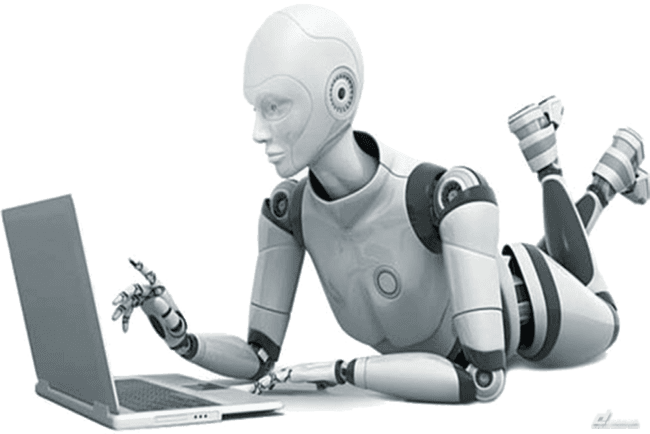 [Speaker Notes: slidesppt.net]
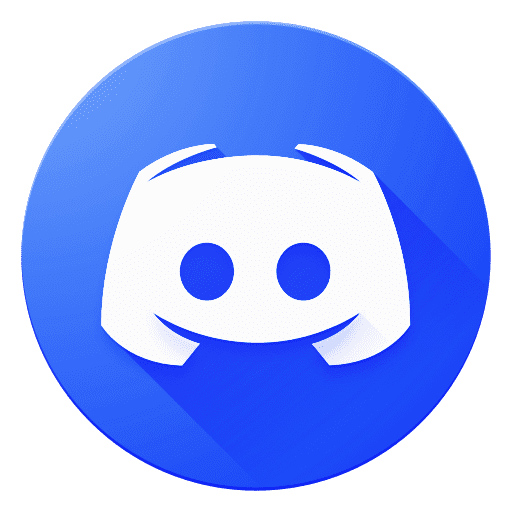 INFOGRAPHIC STYLE
INSERT YOUR SUBTITLE
1
1
2
2
3
3
4
7
4
7
5
8
5
8
6
9
6
9
Your Text Here
Your Text Here
Your Text Here
Your Text Here
0
0
Get a modern PowerPoint  Presentation that is beautifully designed.
Get a modern PowerPoint  Presentation that is beautifully designed.
Get a modern PowerPoint  Presentation that is beautifully designed.
Get a modern PowerPoint  Presentation that is beautifully designed.
CHATGPT
CHATGPT
CHATGPT
CHATGPT
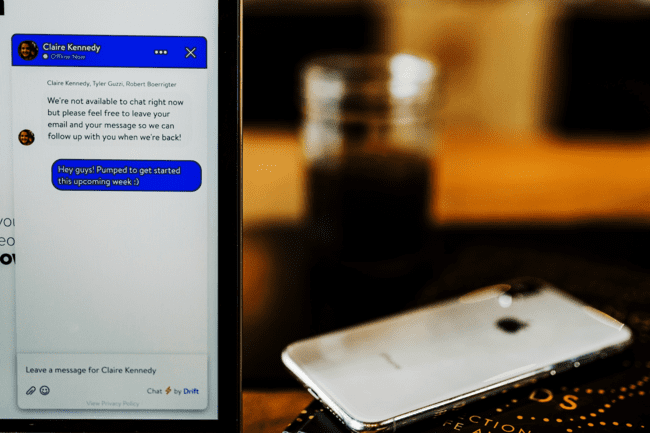 You can simply impress your audience and add a unique zing and appeal to your Presentations. I hope and I believe that this Template will your Time, Money and Reputation.
You can simply impress your audience and add a unique zing and appeal to your Presentations. Easy to change colors, photos and Text. I hope and I believe that this Template will your Time, Money and Reputation. You can simply impress your audience and add a unique zing and appeal to your Presentations. Easy to change colors, photos and Text. You can simply impress your audience and add a unique zing and appeal to your Presentations. Easy to change colors, photos and Text. Get a modern PowerPoint  Presentation that is beautifully designed. You can simply impress your audience and add a unique zing and appeal to your Presentations. Easy to change colors, photos and Text. I hope and I believe that this Template will your Time, Money and Reputation. You can simply impress your audience and add a unique zing and appeal to your Presentations. Easy to change colors, photos and Text. I hope and I believe that this Template will your Time, Money and Reputation. 

I hope and I believe that this Template will your Time, Money and Reputation. Easy to change colors, photos and Text. You can simply impress your audience and add a unique zing and appeal to your Presentations.

You can simply impress your audience and add a unique zing and appeal to your Presentations. Easy to change colors, photos and Text.
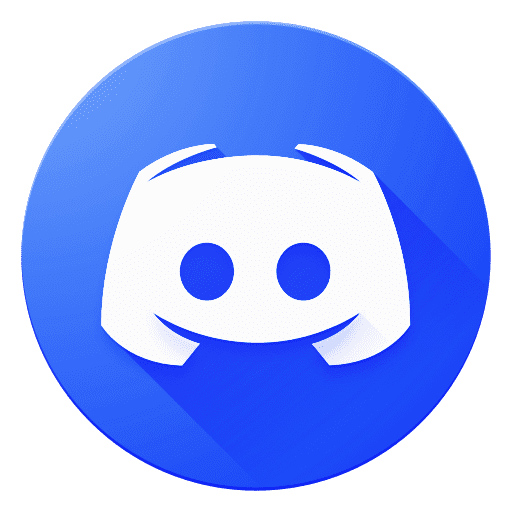 COLUMN STYLE
INSERT YOUR SUBTITLE
[Speaker Notes: slidesppt.net]
THANKS!
Does anyone have any questions?
Please keep this slide for attribution
www.greatppt.com
FUENTE
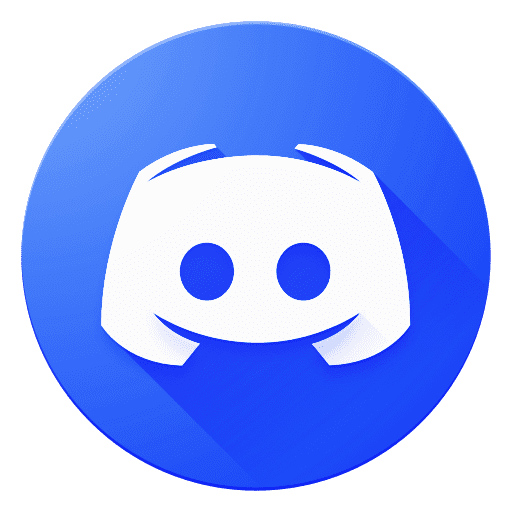 SLIDESPPT
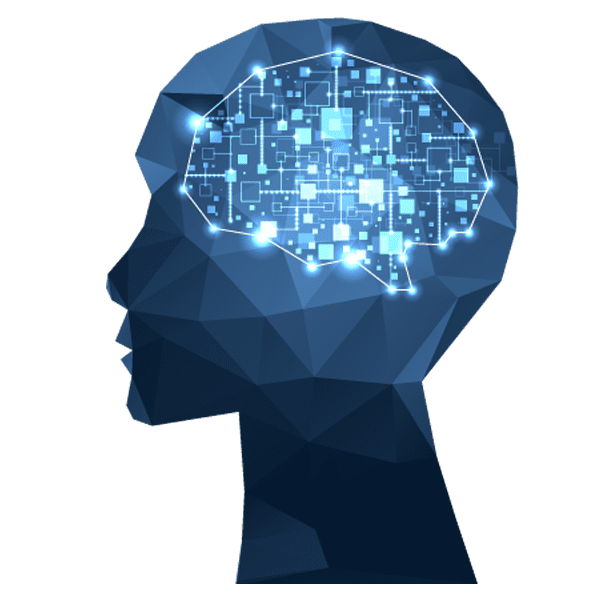 ELABORADO POR  : greatppt.com
IMAGES :
unsplash.com
pngegg.com
freepik.es
FONTS :
Arial (Títulos)
Aharoni
slidesppt.net
[Speaker Notes: slidesppt.net]
Fully Editable Icon Sets: A
Fully Editable Icon Sets: B
[Speaker Notes: slidesppt.net]
Fully Editable Icon Sets: C
[Speaker Notes: slidesppt.net]